საქართველოს ტექნკური უნივერსიტეტი
ქიმიური ტექნოლოგიისა და მეტალურგიის ფაკულტეტი

ორგანული ქიმიის მიმართულება
ორგანული ქიმია
Sesavali
ლექცია 1,1
პროფ. ელიზბარ ელიზბარაშვილი
          ტელ:  (91) 191 723

ელ–ფოსტა:  elizbarashvili@gtu.ge
რა უნდა გვახსოვდეს!
რა არის სილაბუსი?
სად შეიძლება მოვიპოვო სილაბუსი?
რას ნიშნავს მობილური სტუდენტი?
რა არის სწავლების ინსტრუქცია?
პროფ. ელიზბარ ელიზბარაშვილი @ საავტორო უფლებები დაცულია
http://www.gtu.edu.ge/katedrebi/dep33/eliz/lecturs_eliz.htm
2
რა უნდა გვახსოვდეს!
რა არის სილაბუსი?
სილაბუსი წარმოადგენს სასწავლო პროცესის ძირითად ელემენტს.
 ის განსაზღვრავს საგნის სწავლების გეგმას.
გარდა ამისა, აწესრიგებს ლექტორისა და სტუდენტის ურთიერთობას. 
სასწავლო კურსის დაწყებისას სტუდენტმა სილაბუსის მეშვეობით უნდა გაიგოს, თუ რა და როგორ უნდა ისწავლოს, რომ სასურველ შედეგს მიაღწიოს. 

დამატებითი ინფორმაცია:
http://www.gtu.ge/qa/info/syllabus_1.htm
პროფ. ელიზბარ ელიზბარაშვილი @ საავტორო უფლებები დაცულია
http://www.gtu.edu.ge/katedrebi/dep33/eliz/lecturs_eliz.htm
3
რა უნდა გვახსოვდეს!
სად შეიძლება მოვიპოვო სილაბუსი?
სილაბუსი ზოგადად შეიძლება მოპოვებულ იქნას სასწავლო კურსის წამყვან პროფესორთან, ხარისხის უზრუნველყოფის სამსახურში ან სწავლების დეპარტამენტში.
თქვენ ორგანული  ქიმიის სილაბუსს შეგიძლიათ გაეცნოთ ორგანული ქიმიის მიმართულებაზე ან შემდეგ ვებ–მისამართზე:http://www.gtu.edu.ge/katedrebi/dep33/eliz/syllabus.htm
პროფ. ელიზბარ ელიზბარაშვილი @ საავტორო უფლებები დაცულია
http://www.gtu.edu.ge/katedrebi/dep33/eliz/lecturs_eliz.htm
4
რა უნდა გვახსოვდეს!
რას ნიშნავს მობილური სტუდენტი?
სტუდენტთა მობილობა სტუდენტს საშუალებას აძლევს დააგროვოს კრედიტები სხვადასხვა უმაღლეს სასწავლებლებში მშობლიური უნივერსიტეტიდან მოუწყვეტლად.
პროფ. ელიზბარ ელიზბარაშვილი @ საავტორო უფლებები დაცულია
http://www.gtu.edu.ge/katedrebi/dep33/eliz/lecturs_eliz.htm
5
რა უნდა გვახსოვდეს!
რა არის სწავლების ინსტრუქცია?
სწავლების ინსტრუქცია არის ის ძირითადი ინსტრუმენტი, რომლის თანახმადაც წარმოებს სწავლება სტუ–ში.
მისი გაცნობა სავალდებულოა ყველა სტუდენტისათვის.
მისი საშუალებით სტუდენტი უკეთ შეძლებს დაიცვას საკუთარი უფლებები.
მისი გაცნობა სტუდენტს შეახსენებს, თუ რა ვალდებულებების წინაშე დგას საქართველოს ტექნიკურ უნივერსიტეტი სწავლისას.
სად შეიძლება მოვიპოვო სწავლების ინსტრუქცია?
მისი თავისუფალი ჩამოტვირთვა შეგიძლიათ შემდეგი ბმულიდან: http://www.gtu.ge/qa/instruction/Study%20Guide.pdf
ასევე დიდ დახმარებას გაგიწევთ “სტუდენტის სამახსოვრო”
http://www.gtu.ge/qa/instruction/studentis_samaxsovrodoc_A5.pdf
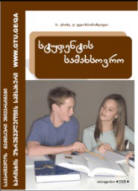 პროფ. ელიზბარ ელიზბარაშვილი @ საავტორო უფლებები დაცულია
http://www.gtu.edu.ge/katedrebi/dep33/eliz/lecturs_eliz.htm
6
როგორ დავამყარო კომუნიკაცია ლექტორთან?
პირადი კონტაქტი: 
ლექცია: 
გვახსოვდეს, ლექცია არ არის ლექტორის მონოლოგი. იყავით აქტიურები და ლექციები წავრმართოთ ინტერაქტივის რეჟიმში
სემინარი:  
სემიმარი ეს არის ცოდნის გაღრმავების საუკეთესო საშუალება. ნუ გაუშვებთ ამ შესაძლებლობას ხელიდან!
კონსულტაცია: 
კონსულტაციის დრო: “24/7”. 
ტელ: 33-52-01, 36-33-52;  
მობ: (91)191-723; (93)35-75-38
ელ–ფოსტა: elizbarashvili@gtu.ge; elizbar@pshavi.ge
პროფ. ელიზბარ ელიზბარაშვილი @ საავტორო უფლებები დაცულია
http://www.gtu.edu.ge/katedrebi/dep33/eliz/lecturs_eliz.htm
7
საკონტაქტო მისამართი
ფიზიკური მისამართი
303 ოთახი, II კორპუსი, ქიმიური ტექნოლოგიის დეპარტამენტისაქართველოს ტექნიკური უნივერსიტეტი69 კოსტავას ქ. ტელ: (995 32) 33 52 01  შიდა–ტელეფონი: 61-56ფაქსი: (995 32) 33 52 01ელ-ფოსტა: elizbarashvili@gtu.ge; elizbar@pshavi.ge

326 ოთახი, ადმინისტრაციული კორპუსი, ხარისხის უზრუნველყოფის სამსახურის მონიტორინგის ჯგუფისაქართველოს ტექნიკური უნივერსიტეტი77 კოსტავას ქ. ტელ: (995 32) 36 33 52 შიდა–ტელეფონი: 64-55
პროფ. ელიზბარ ელიზბარაშვილი @ საავტორო უფლებები დაცულია
http://www.gtu.ge/katedrebi/dep33/eliz/lecturs_eliz.htm
8
საინფორმაციო დაფა
სტენდი 
III სართული, ორგანული ქიმიის მიმართულება, ოთახი 302–ის გვერდით
ვებ–გვერდი
http://www.gtu.edu.ge/katedrebi/dep33/eliz/index.htm
პროფ. ელიზბარ ელიზბარაშვილი @ საავტორო უფლებები დაცულია
http://www.gtu.edu.ge/katedrebi/dep33/eliz/lecturs_eliz.htm
9
ვებ–გვერდი
http://www.gtu.edu.ge/katedrebi/dep33/eliz/index.htm
შეგიძლიათ ჩამოტვირთოთ ლექციის პრეზენტაციები და ლექციის კონპექტები
შეგიძლიათ გაეცნოთ ლექციის სილაბუსს
აქ შეგიძლიათ გაეცნოთ თქვენს მიმდინარე აკადემიურ მოსწრებას
პროფ. ელიზბარ ელიზბარაშვილი @ საავტორო უფლებები დაცულია
http://www.gtu.ge/katedrebi/dep33/eliz/lecturs_eliz.htm
10
თქვენი მიმდიმარე აკადემიური მოსწრება
პროფ. ელიზბარ ელიზბარაშვილი @ საავტორო უფლებები დაცულია
http://www.gtu.ge/katedrebi/dep33/eliz/lecturs_eliz.htm
11
შუასემესტრული ტესტირებები და გამოცდები
პროფ. ელიზბარ ელიზბარაშვილი @ საავტორო უფლებები დაცულია
http://www.gtu.ge/katedrebi/dep33/eliz/lecturs_eliz.htm
12
ბიბლიოთეკა
II კორპუსი, III სართული, ორგანული ქიმიის მიმართულება, ოთახი 302
II კორპუსი, II სართული, ბიბლიოთეკა
ადმინისტრაციული კორპუსი, I სართული, ცენტრალური ბიბლიოთეკა
საჯარო ბიბლიოთეკა

ვებ–გვერდი:http://www.gtu.edu.ge/katedrebi/dep33/eliz/index.htm
პროფ. ელიზბარ ელიზბარაშვილი @ საავტორო უფლებები დაცულია
http://www.gtu.ge/katedrebi/dep33/eliz/lecturs_eliz.htm
13
რეკომინდებული სახელმძღვანელოები:
ე.ელიზბარაშვილი “ორგანული ქიმიის კურსი” ნაწილი 1-5. ელექრონული სახელმძღვანელო
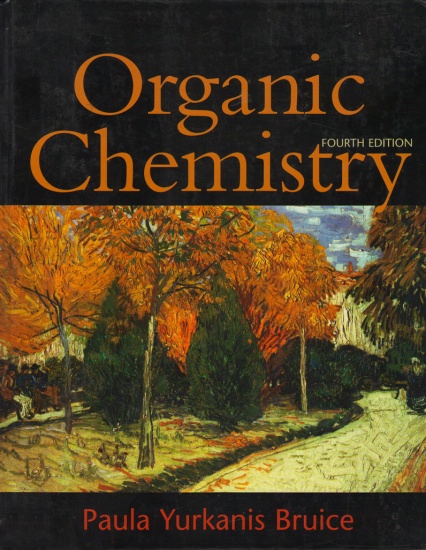 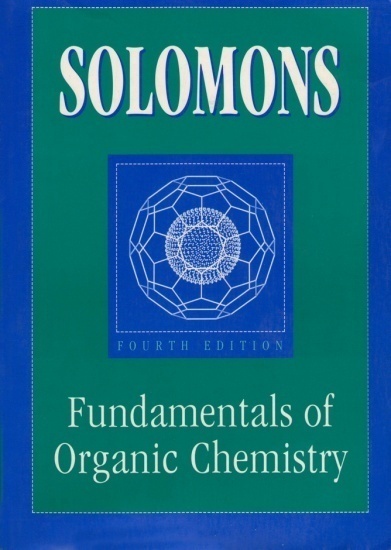 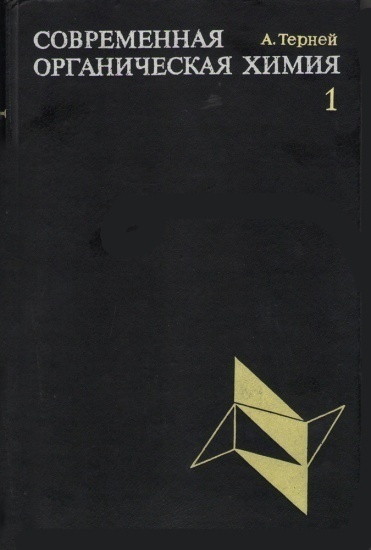 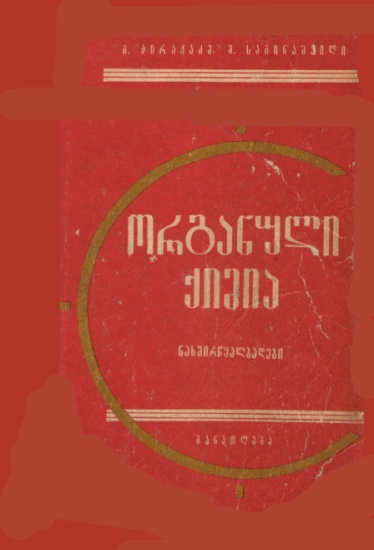 პროფ. ელიზბარ ელიზბარაშვილი @ საავტორო უფლებები დაცულია
http://www.gtu.ge/katedrebi/dep33/eliz/lecturs_eliz.htm
14
საინტერესო ბმულები:
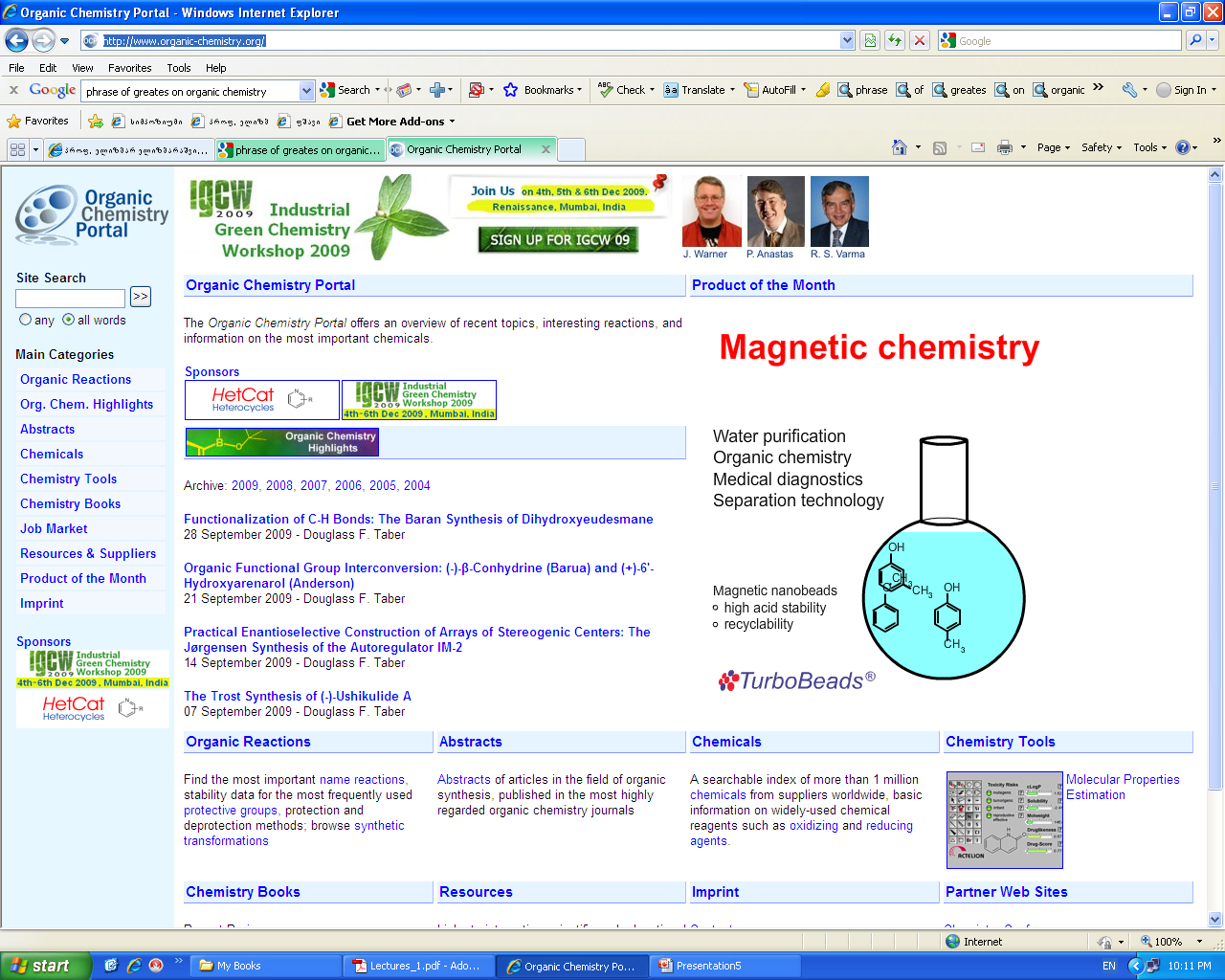 ორგანული ქიმიიის პორტალი
http://www.organic-chemistry.org/
ორგანული  ქიმიის  ვირტუალური სახელმძღვანელო
http://www.cem.msu.edu/~reusch/VirtualText/intro1.htm#info
პროფ. ელიზბარ ელიზბარაშვილი @ საავტორო უფლებები დაცულია
http://www.gtu.edu.ge/katedrebi/dep33/eliz/lecturs_eliz.htm
15